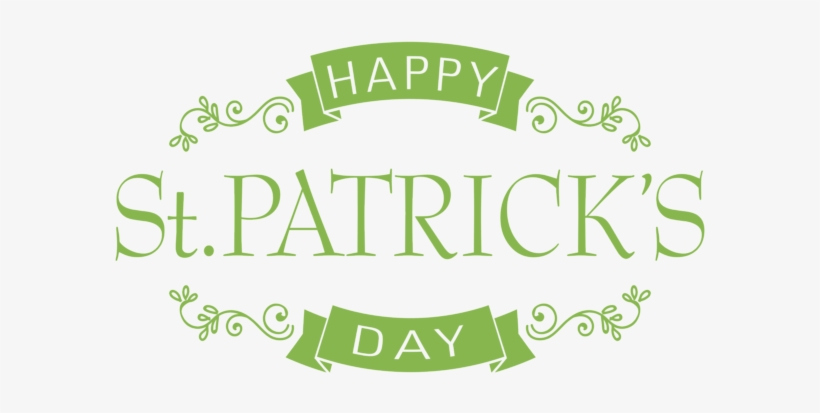 Mrs. Ray 
Ph: 901-840-9525
Em: mray2@tipton-county.com
Website: https://ray2ndgrade.weebly.com/
Week of March 16th – 20th
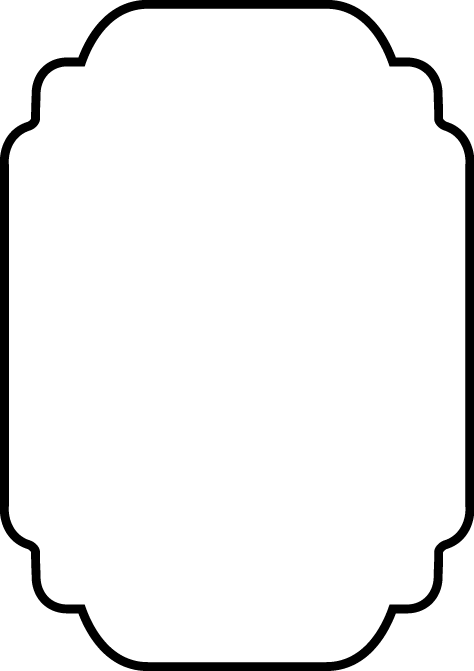 Important News
I use Remind to send home announcements or updates. 
	To join please text @kg9ka8 to 81010. 
Please send a note anytime you need to change transportation. 
Report Cards 3/19 
TRACK Day 3/20 
Spring Break: 3/23-3/27
Reading Log: 3/31 
March Sight Words test: 3/30 and 3/31
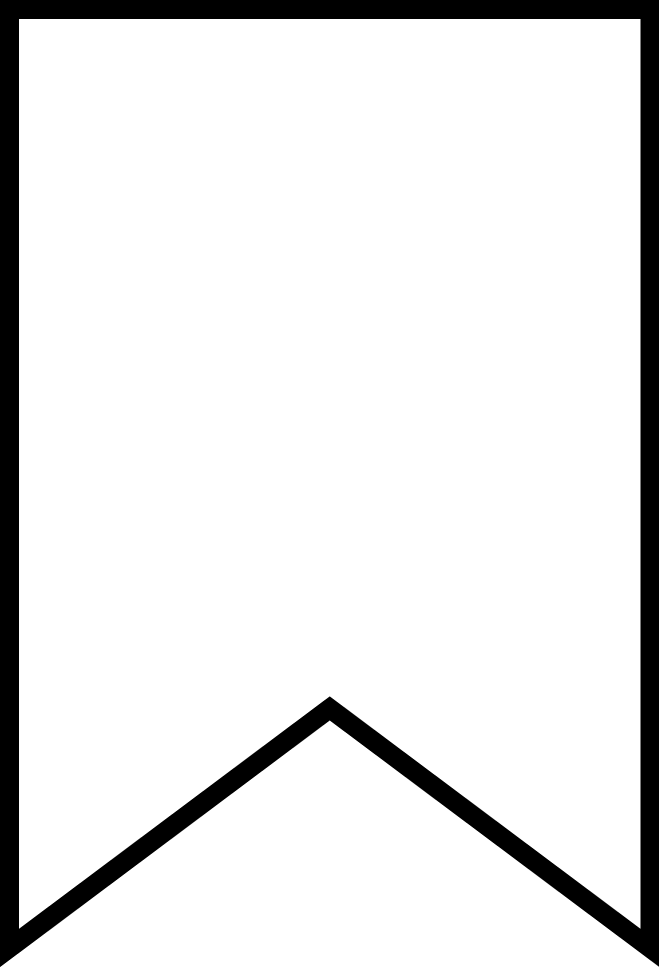 Skill Focus
Related Arts
Day 1: Library; Day 2: Art 
Day 3: P.E.; Day 4: Computer; Day 5: P.E.;
 Day 6: Music; Day 7: Health
Reading: That’s What 
Leprechauns Do by Eve Bunting
Grammar: Paragraph writing
Math: Skill Review
Vocabulary: 
delay: to wait
pounce: a sudden jump
demonstrate: to show how to do something
grumbled: complained
satisfaction: a happy feeling because of how something turned out 
mischief: playful troubling
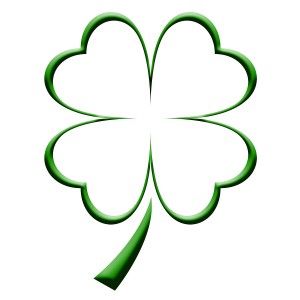 Spring Break
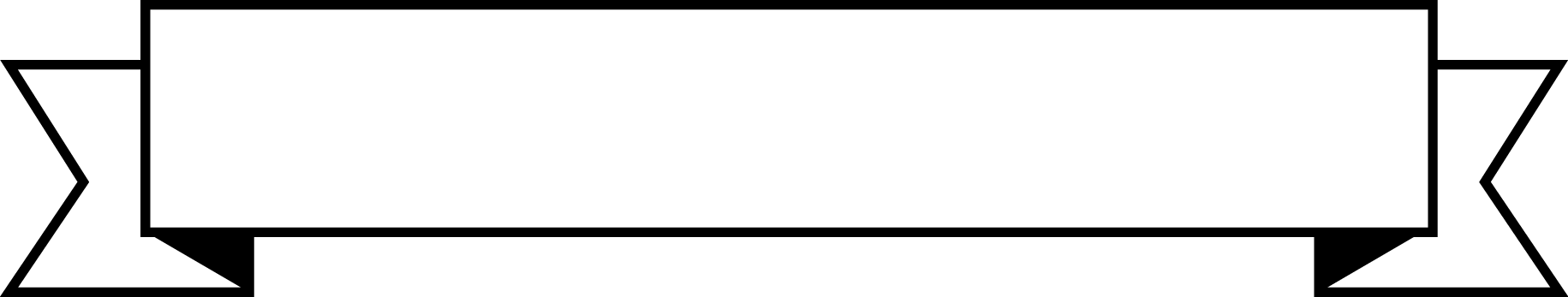 The mission of Atoka Elementary School is to create a challenging learning environment that prepares students for college and career readiness through academic, behavioral, and social achievement.